Модель взаимодействия образовательных учреждений при реализации задач подготовки детей к обучению в школе
Заместитель заведующего по ВМР
МАМЛИНА  ЕЛЕНА АЛЕКСАНДРОВНА
МДОУ «Центр развития ребенка-детский сад №87 «Журавлик»
Петрозаводск 2021 г.
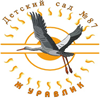 Модульная технология
Создание ядра активных единомышленников
Обобщение ППО
Механизм реализации
Соц. партнерство
Круглый стол
Педагогическое взаимодействие
Задачи
Форма организации
Цели
Пед. манеж
Изучение ресурсов
ПРЕЕМСТВЕННОСТЬ
семинар
Обеспечение качества подготовки
Участники, ответственные
Место проведения
дискуссия
практикум
Портрет идеального первоклассника
Качества выпускника, мешающие успешной адаптации и обучению в школе
Целостный подход к организации образовательного  процесса на уровне педагогических коллективов
Педагогическое взаимодействие на основе установления:
«Предшкола нового поколения»
разработана на основе требований ФГОС дошкольного образования, нацеливает педагогов и родителей на полноценное общее развитие детей, их позитивную социализацию, на достижение необходимого уровня подготовки к обучению к школе.
Учебно-методический комплект
ВКЛЮЧАЕТ в себя взаимосвязанные ИНТЕГРИРОВАННЫЕ ОБЛАСТИ ЗНАНИЙ: 
 развитие речи (начальные представления о языке, литература, изобразительное искусство, музыка, математика, социальные отношения); 
 окружающий мир и математика (предметный и природный окружающий мир и его изучение, ОБЖ); 
 мир художественной культуры 
(изобразительное и прикладное искусство, 
музыка, театрализованные сценки); 
 основы физической культуры 
(спортивные занятия и игры, пластика 
и ритмика ролевых игр). 

Средствами всех пособий комплекта создается ЕДИНАЯ СРЕДА, которая разворачивается вокруг событий дидактической ВОЛШЕБНОЙ СКАЗКИ.
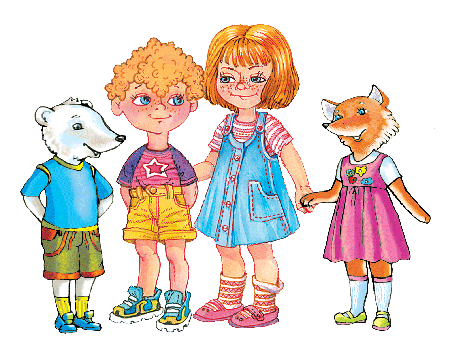 ГЕРОИ
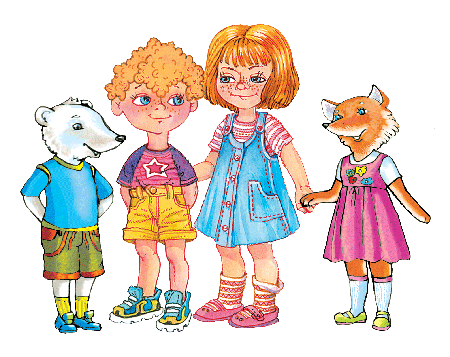 КРОНТИК – белый барсучок.

АКРОНТЕЛЬ СТАРШИЙ – дед, великий ученый.

КРОНТИЛЬДА – бабушка, замечательный художник.

АКРОНТЕЛЬ СРЕДНИЙ – папа Кронтика, филолог.  

КИССИЯ – мама-кошка, приемная мать Кронтика, жена Акронтеля Среднего, невестка Акронтеля Старшего и Кронтильды. 

 ЕЛИСА – лисичка, подружка Кронтика.

Ушёлбыты – кот из семьи АКРОНТЕЛЕЙ.
Герои и мир Кронтика в нашем саду
Формы учебных пособий
Книги для работы взрослых с детьми	 Тетради для работы
					взрослых с детьми
Пособие для работы  на интерактивной доске
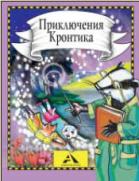 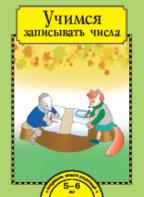 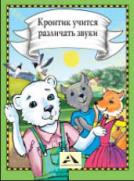 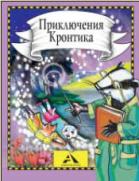 Диагностические материалы
Папки с раздаточным и разрезным материалом
Альбомы для работы 		взрослых с детьми
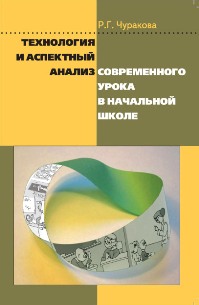 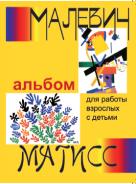 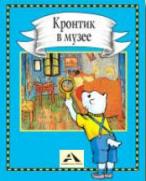 «Речевое развитие»
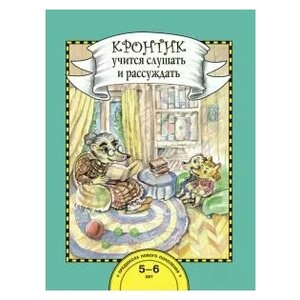 Модуль «Развитие речи»
Обучение детей аудированию, то есть слушанию с пониманием, как самостоятельному виду речевой деятельности позволяет работать над формированием их коммуникативных и интеллектуальных компетенций.
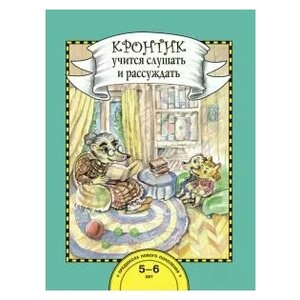 Модуль «Начала обучения грамоте»
Программа ориентирована на постоянную тренировку фонематического слуха дошкольника, поскольку именно развитый фонематический слух позволяет ему осознавать связь между звуком и обозначающей его буквой, которую необходимо не только опознать, но и написать, воспроизвести. Поэтому специально организованная работа по различению на слух и произнесению звуков обязательно сопровождается письменными упражнениями, связанными не просто с рассматриванием букв, которыми обозначаются изучаемые звуки, но и с воспроизведением их с помощью пишущего средства. Это значит, что цепочка, начатая с различения звука на слух и воспроизведения его в речи, заканчивается установлением связи этого звука с буквой и освоением ее графического образа.
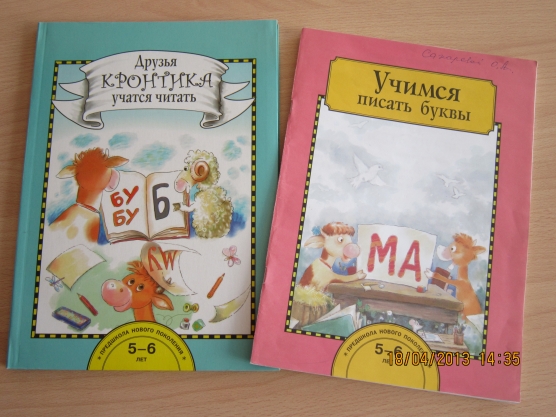 «Предшкола нового поколения» –
эффективная психолого-педагогическая подготовка детей к школе в соответствии с ФГОС ; 
возможность развития коммуникативной, личностной и познавательной сфер, обеспечивающих способность ребенка к организации самостоятельной учебной деятельности;
развитие мелкой моторики, подготовка руки к письму; 
формирование первичных математических навыков и представлений; 
развитие интереса к окружающему миру